UIC FCM UNAH
Diciembre 2019
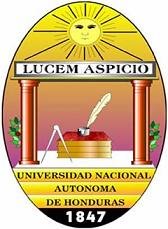 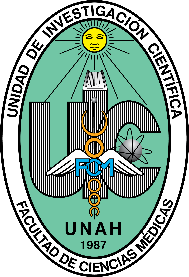 Capacitación en Metodología y Etica de la Investigación en preparación para el desarrollo de un proyecto de investigación con participantes humanos
PLATAFORMA HEALTHCARE INFORMATION FOR ALL (HIFA)
www.hifa.org

Tres actividades:
Registrarse en los Foros HIFA e HIFA-es (HIFA Spanish, HIFA-Español)
Leer los intercambios en el Foro que sean de su interés
Comentar sobre su experiencia en HIFA en el próximo Taller
www.hifa.org
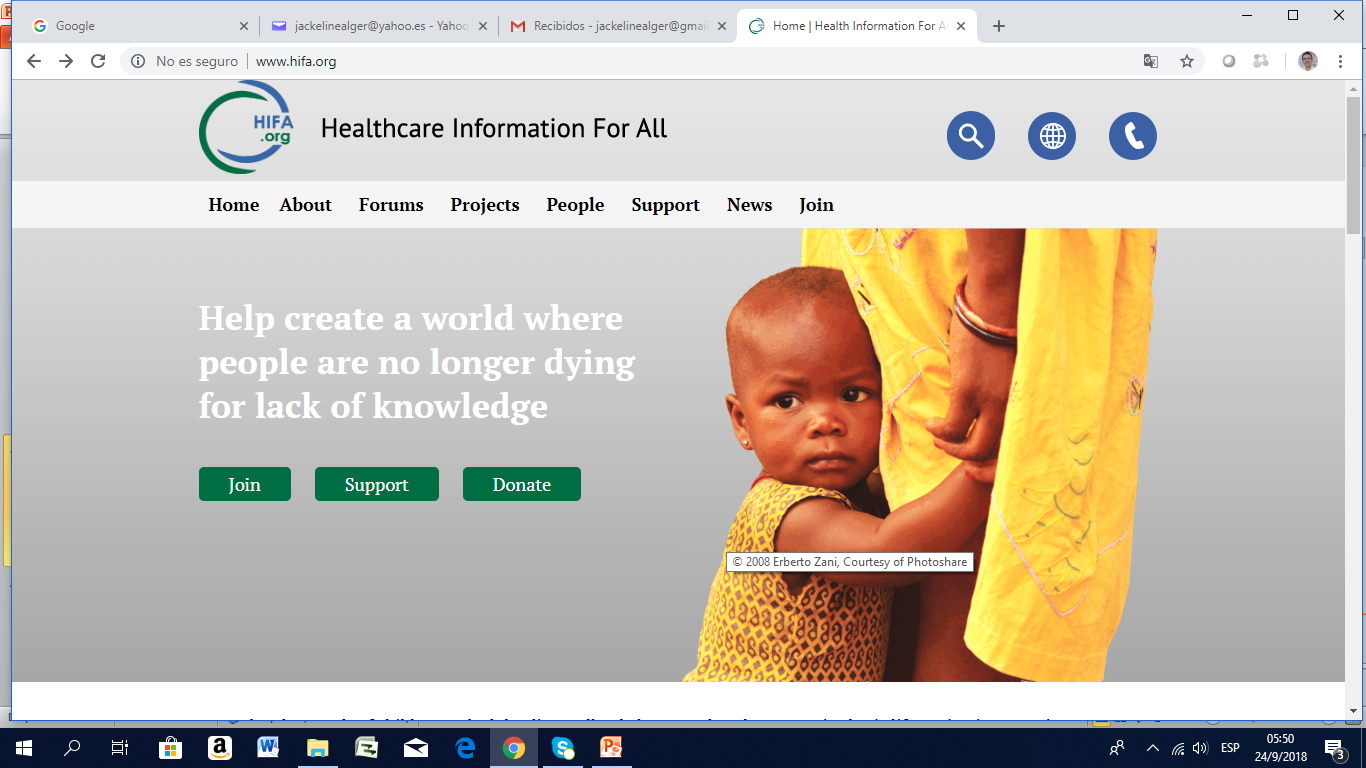 FOROS:  HIFA e HIFA Español
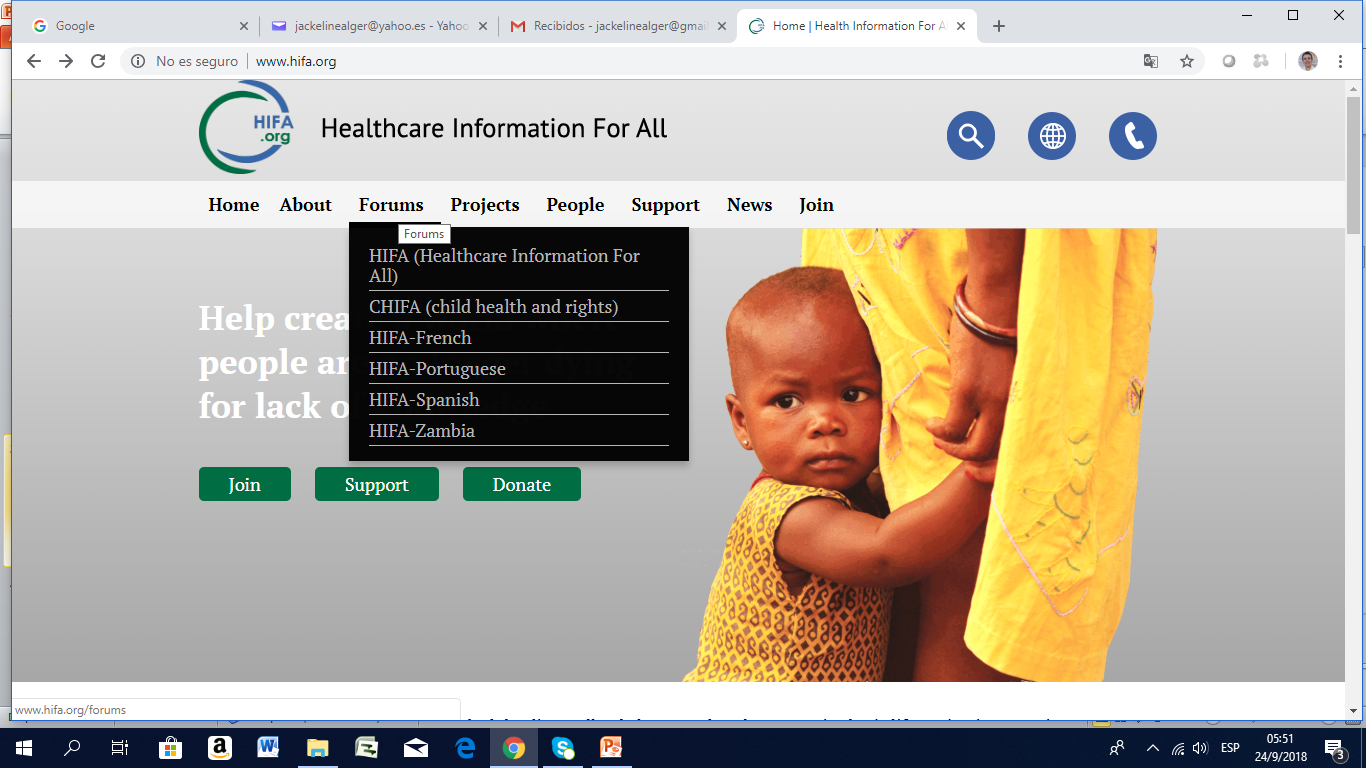 REGISTRO EN HIFA Español
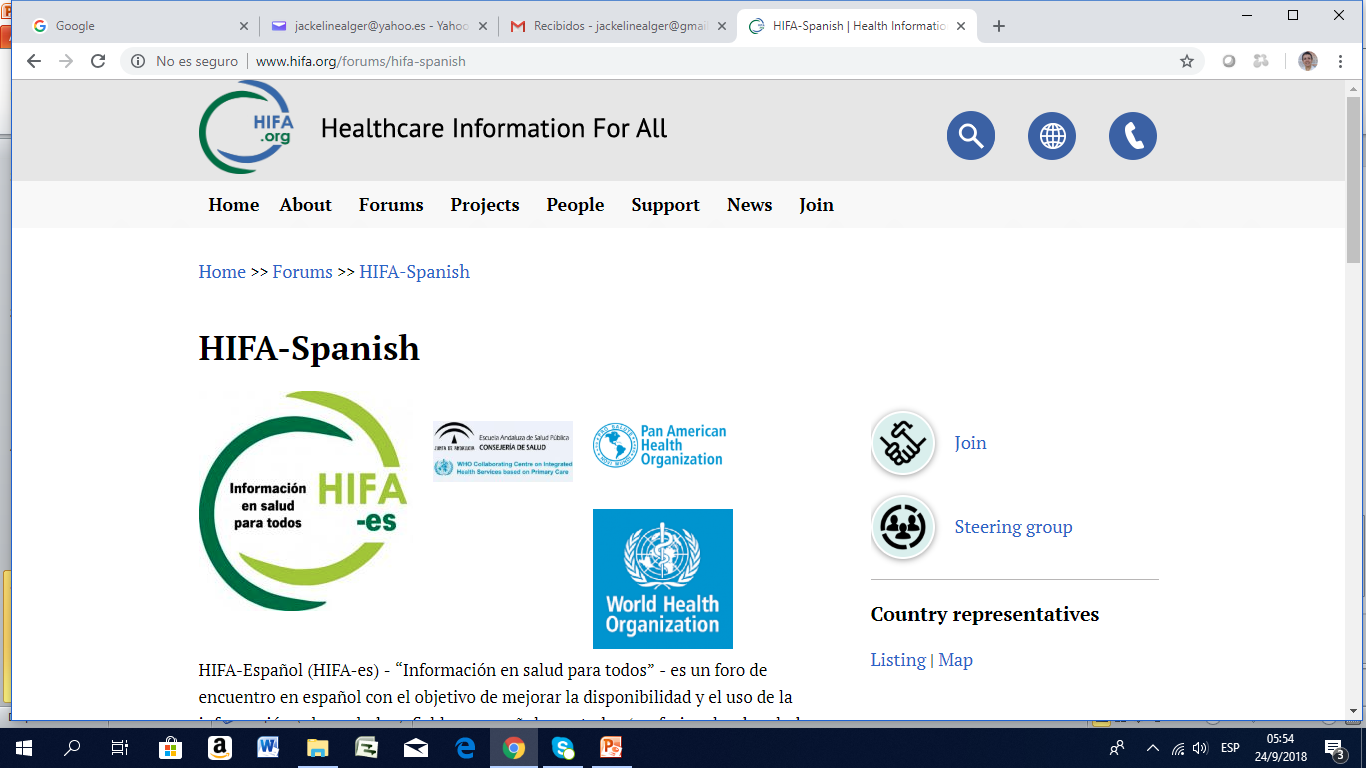 SIGA LAS INSTRUCCIONES
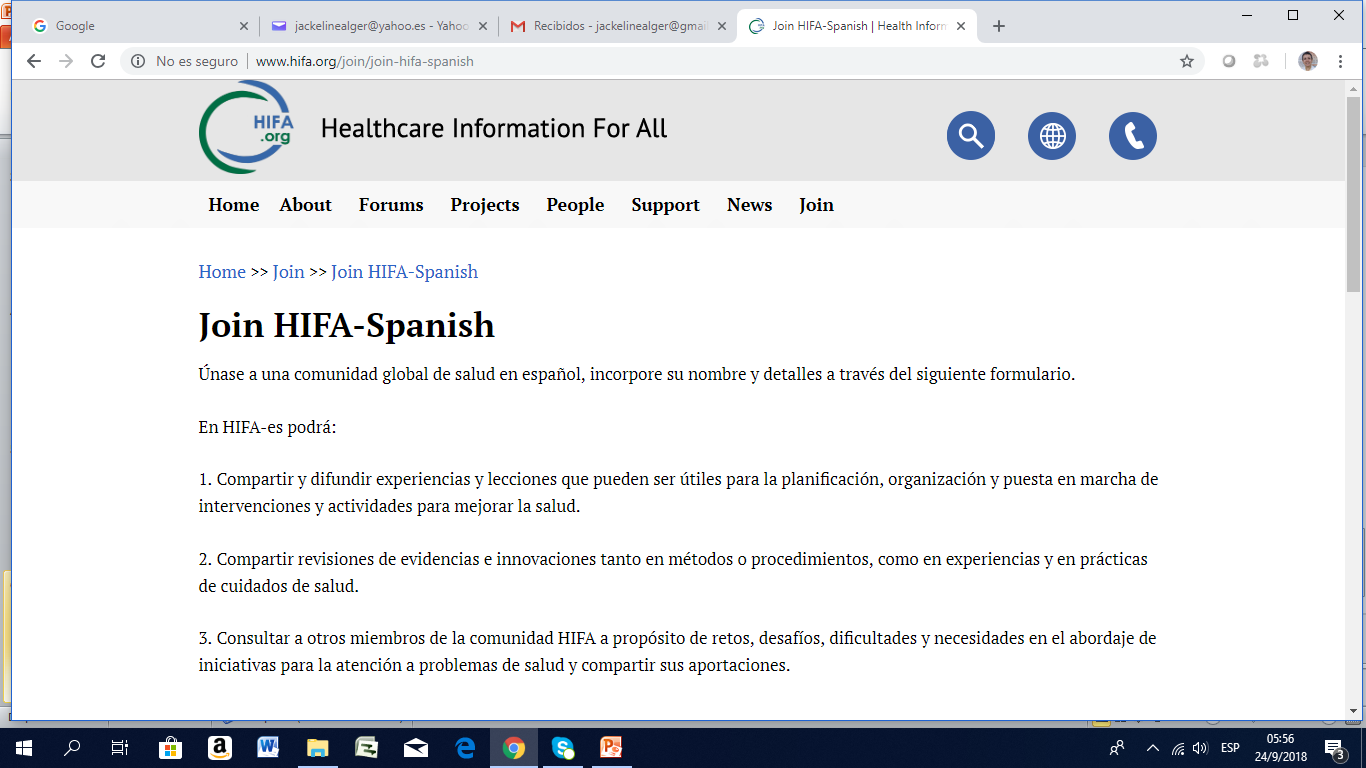 REGISTRO EN HIFA
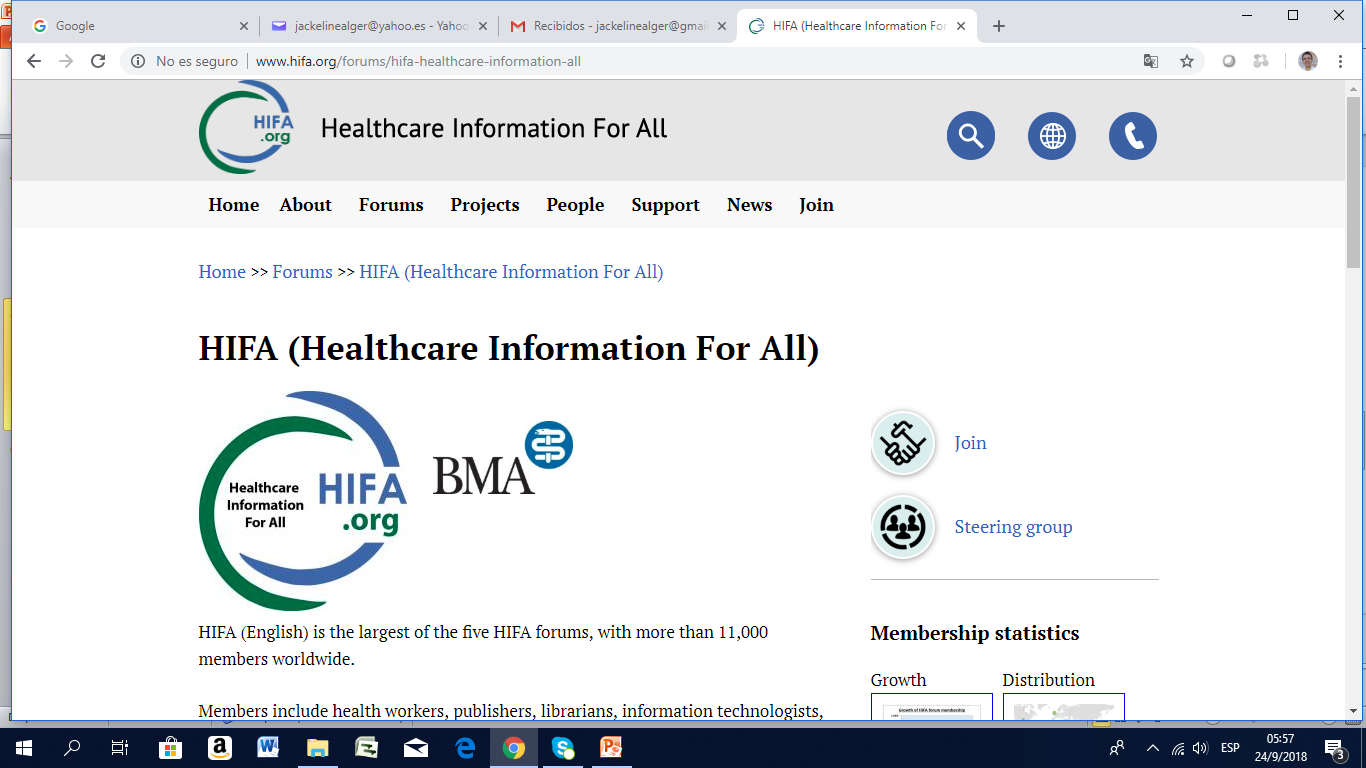